Curriculum, Progress and Achievement#LearnerProgress
Why this work?
We need all leaders and teachers to understand the curriculum frameworks and translate this into their local curriculum design. 
 
We need all kura and school to have a local curriculum that is right for them.
 
We need all children to access rich learning that is informed by quality assessment, and quality evidence informing rich learning.
Programme aim
The Curriculum, Progress and Achievement programme aims to build on current use of The New Zealand Curriculum and Te Marautanga o Aotearoa to focus on progress and achievement across the curricula, including key capabilities for success in life, learning and work
and
Deliver advice for the collection and use of assessment and aromatawai information to inform all levels of the system
Why focus on progress and achievement across the curricula?
Focusing on progress and achievement across the curricula will help teachers and kaiako to provide the right learning opportunities and support for each learner. 

Parents and whānau will know what progress their children are making across the curricula, including key capabilities for success in life, learning and work, and how they can best support their children’s learning. 

Schools, kura and Communities of Learning | Kāhui Ako will have meaningful information about progress and achievement across the curricula to help them make important decisions about ways to better support their students’ learning.
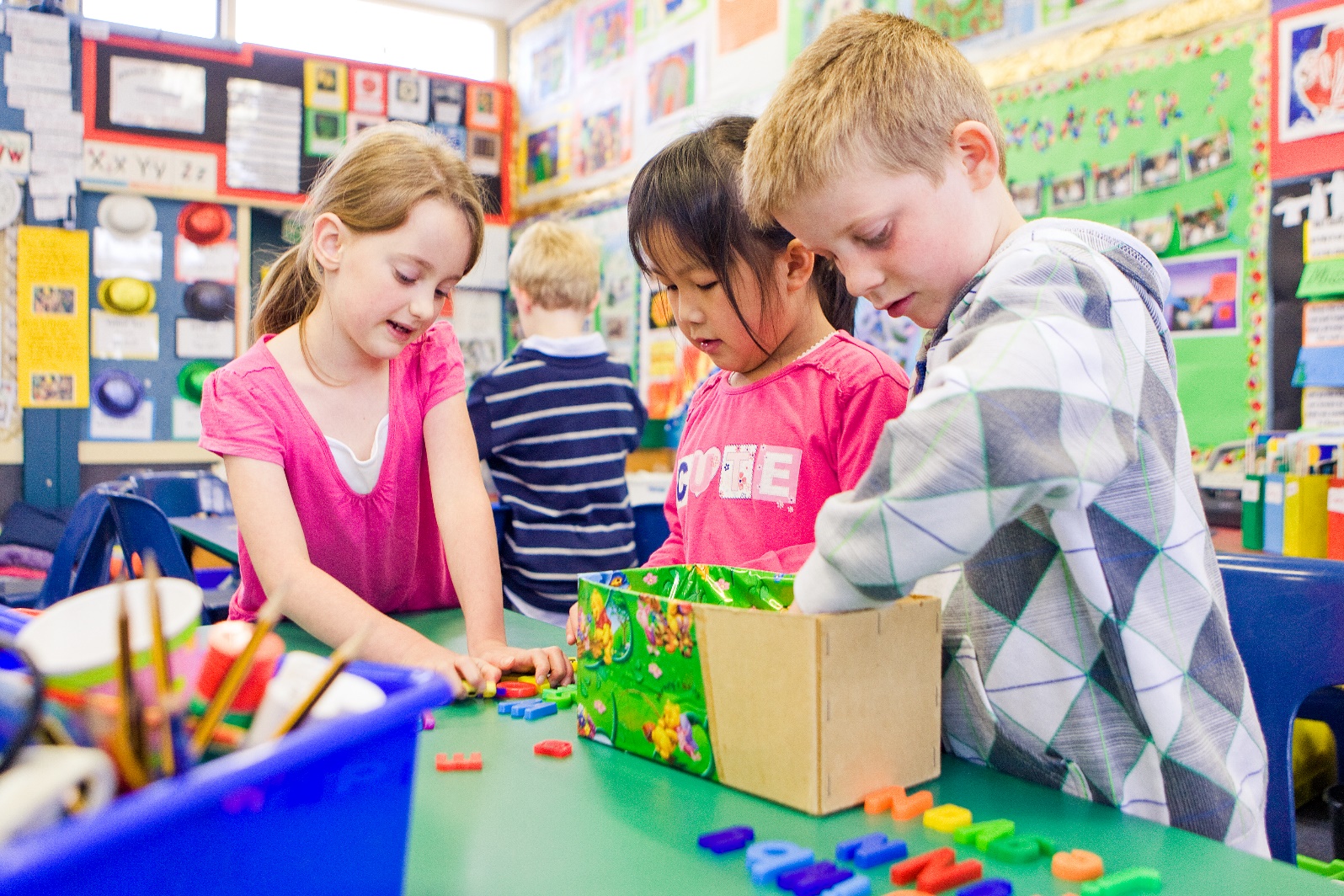 Who are we working with to consider these shifts?
Ministerial Advisory Group with expertise across The New Zealand Curriculum and Te Marautanga o Aotearoa.

A Reference Group with wide representation.

Education Conversation | Kōrero Mātauranga.
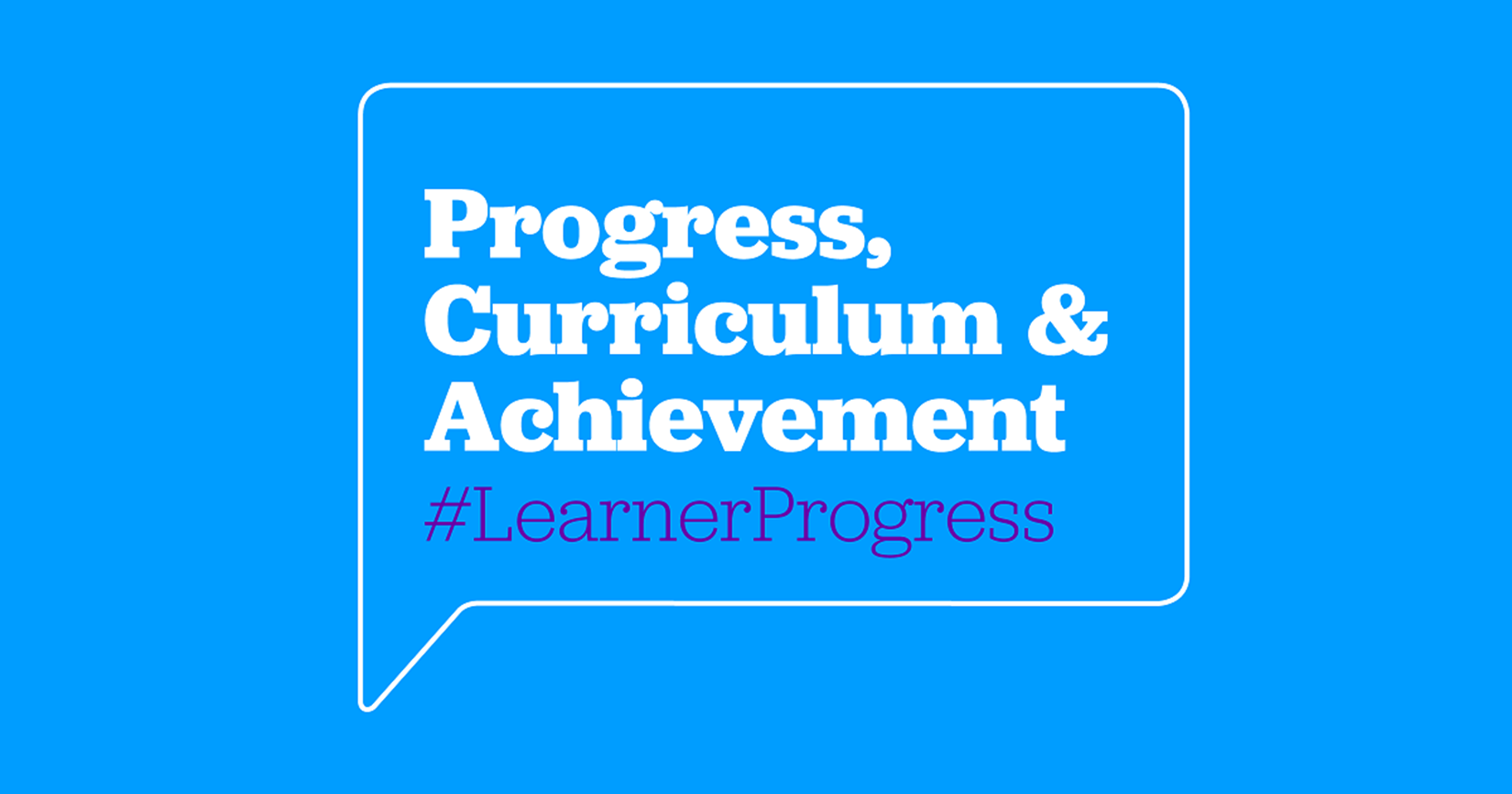 Shifts in curriculum
Foundational Learning
Digital Technologies
Hangarau Matahiko
Local Curriculum Design tool
Kāhui Ako
Shifts in assessment and aromatawai
PLD
Anga Tupuranga
&
TWA
LPF
&
PACT
Digital Technologies
Hangarau Matahiko
Shifts in understanding system performance
Activity
What will it mean for schools and kura?
Assessment, aromatawai and reporting systems will continue to evolve in order to support a focus on progress and achievement across the breadth of the curricula. 

We will build on what is already working well.

The Ministry will work with the sector, with input from parents, whānau, iwi and communities to ensure that teachers and kaiako, schools and kura have the capability and tools they need.
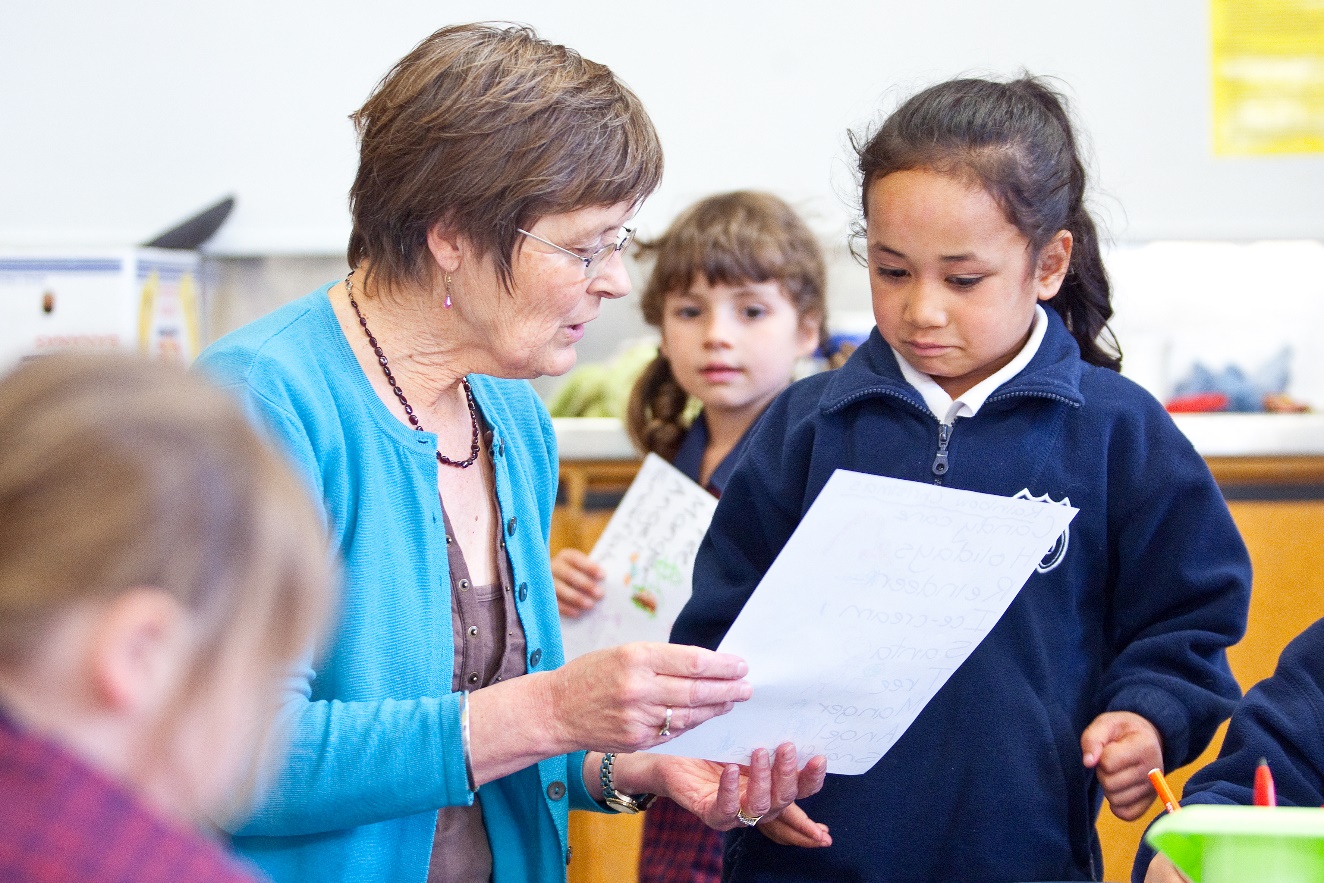 Guidance and support for schools and kura
Updated guidance – published 1 June 2018:
Guidance for schools using The New Zealand Curriculum is based on stories from eight schools that illustrate a range of approaches and methods. 
For kura and Māori medium settings working with Te Marautanga o Aotearoa, we are continuing to provide guidance on how to use Te Waharoa Ararau to support the collation of student progress and achievement information for reporting.
Link: http://assessment.tki.org.nz/Assessment-and-reporting-guide/School-stories-a-variety-of-approaches-to-assessment 

Progress tools:
Enhancements to the Progress and Consistency Tool, and Te Waharoa Ararau went live on 28 May to align with the curriculum levels 1 to 5 for Years 1 to 10.
We are currently re-positioning the LPF and PaCT to clearly articulate their purpose and benefits.
We will continue to enhance the tools to provide richer views of progress that can be easily understood.
Why CurriculumProgress Tools?
The Learning Progression Frameworks (LPF)
The Progress andConsistency Tool (PaCT)
Te Waharoa Ararau
He Ara Ako i te Reo Matatini
Te Marautanga o AotearoaProgress Tools
Te Waharoa Ararau
He Ara Ako i te Reo Matatini
Te Waharoa Ararau
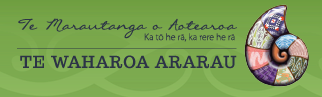 OTJs can be entered up to TMoA level 5

Each curriculum level
   identifiable by colour code



Measures are unchanged
 – TMoA levels and sub-levels




Latest OTJs report can be viewed in TMoA and
   NWRM format, but only printable in NWRM format
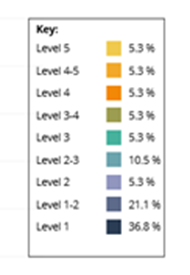 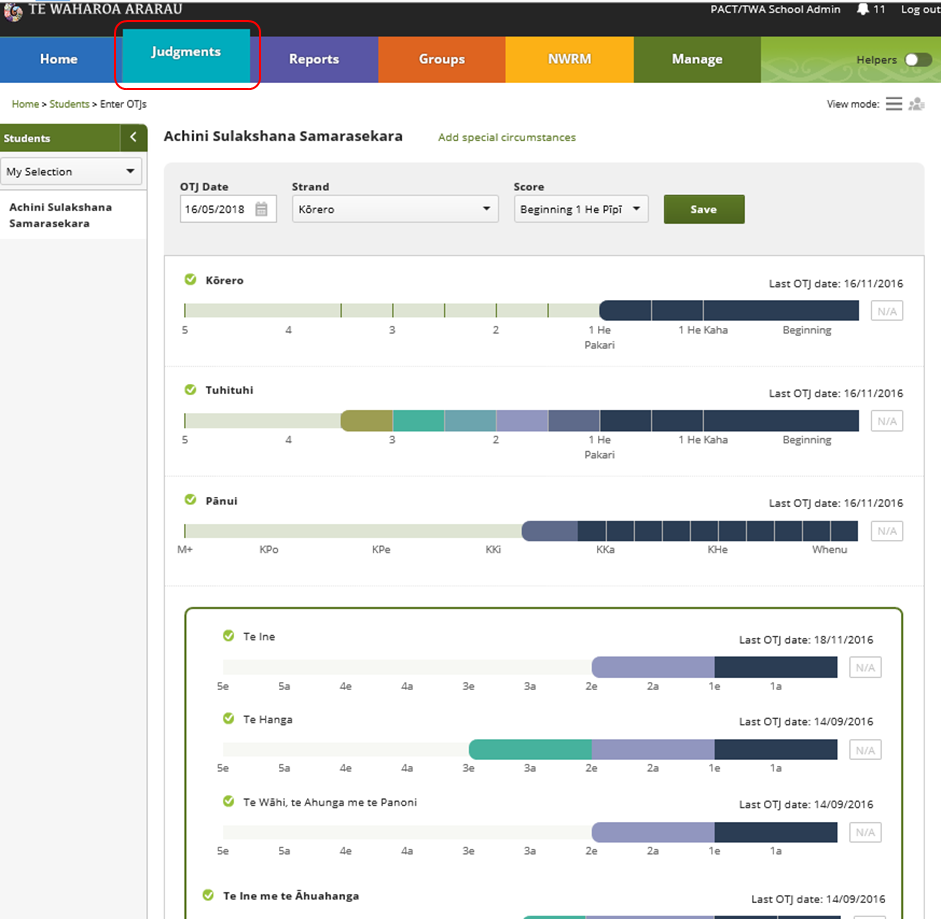 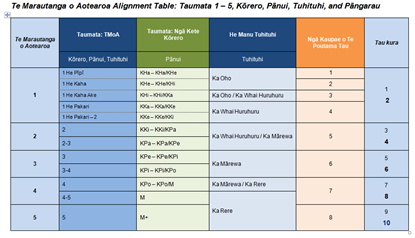 Information for Kura and classroom level reporting
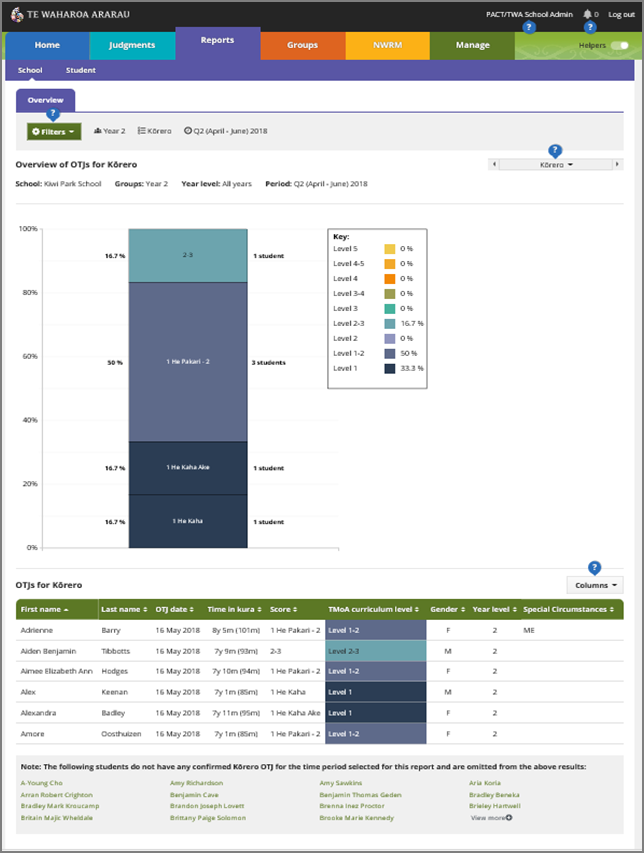 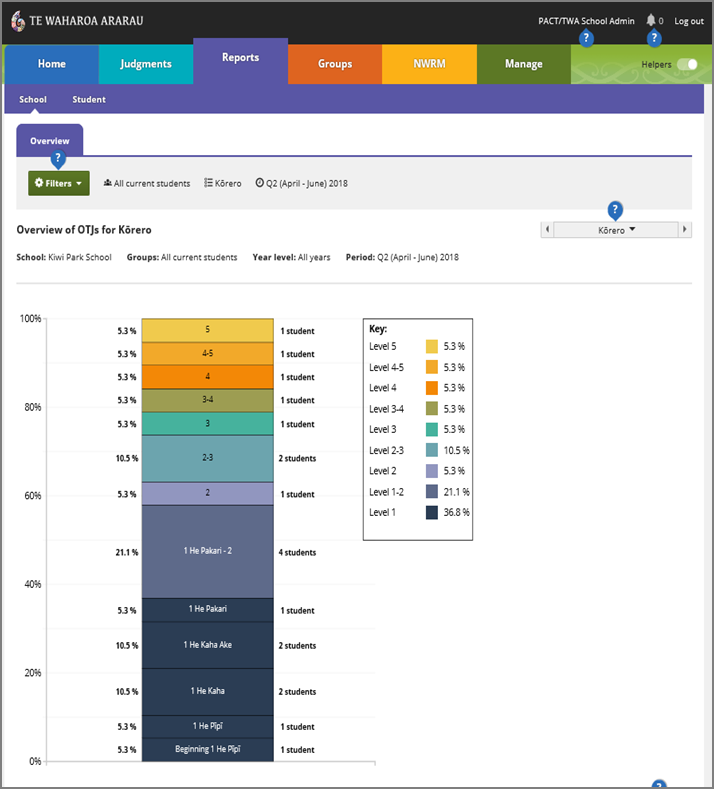 He Ara Ako i te Reo Matatini(Literacy Learning Progressions)
Literacy learning progressions for pānui and tuhituhi to support kaiako planning and delivery of effective pānui and tuhituhi programmes
Identifies and describes key reo matatini skills, strategies and knowledge ākonga require to meet the pānui and tuhituhi demands of Te Marautanga o Aotearoa, while the Marau ā-Kura provides the context for learning
Presented as learning indicators that are developmental in nature, supporting ākonga to build on prior learning
2018 - 2020
Anga Tupuranga
Development of Anga Tupuranga as a stand alone online tool
Pāngarau; and 
Te Reo Matatini 
Kōrero – Oral language
Pānui - Reading
Tuhituhi – Writing
And integrate calibrated Anga Tupuranga into TWA
Anga Tupuranga Pāngarau (Draft)
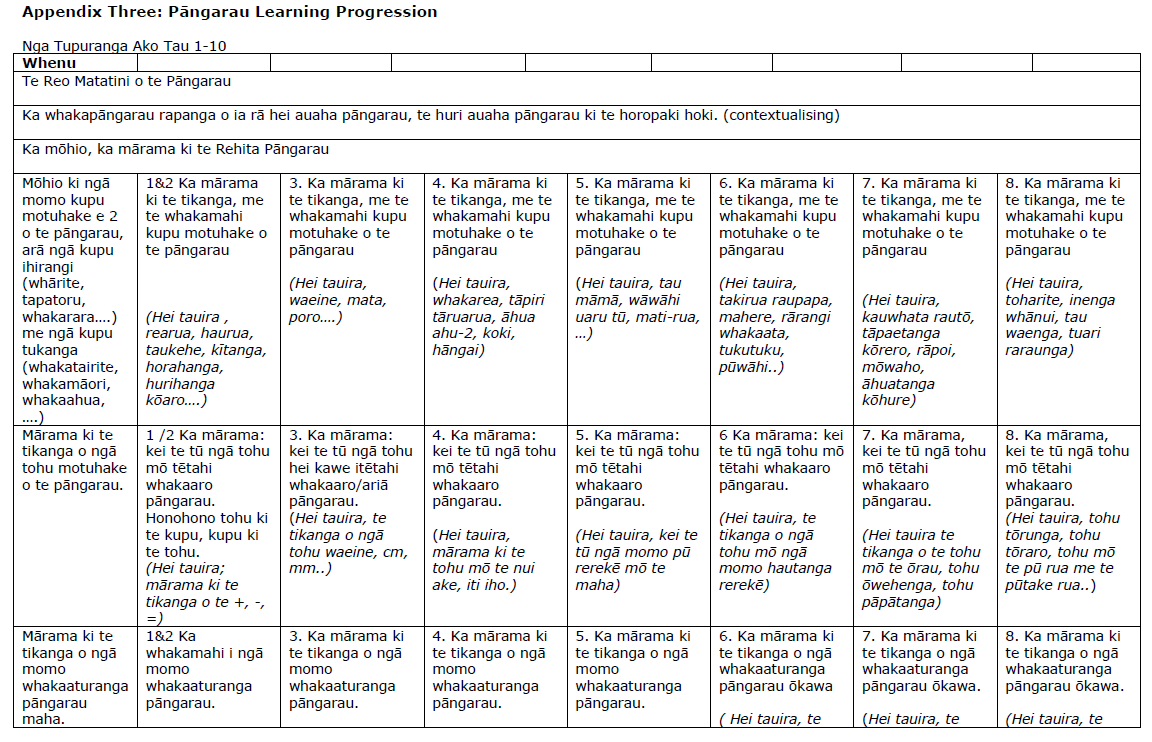 TWA reporting
Work to incorporate learnings about progress and achievement in kura to refresh reports for ākonga, whānau, kāhui ako, targeted initiatives, governance and planning.
CurriculumProgress Tools
The Learning Progression Frameworks (LPF)
The Progress andConsistency Tool (PaCT)
The Learning Progressions Frameworks
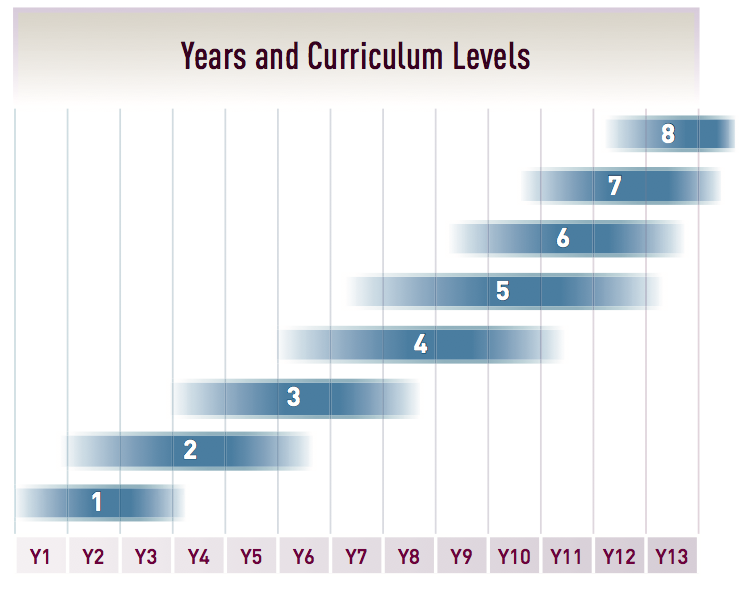 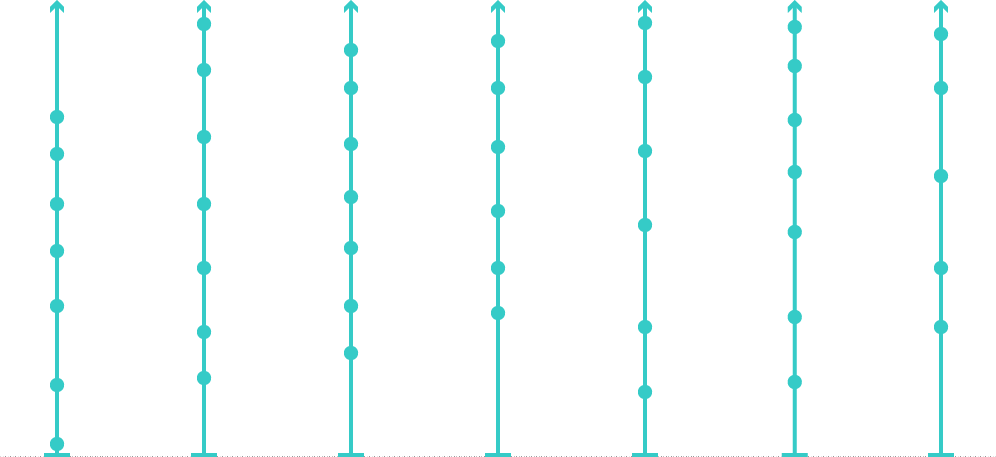 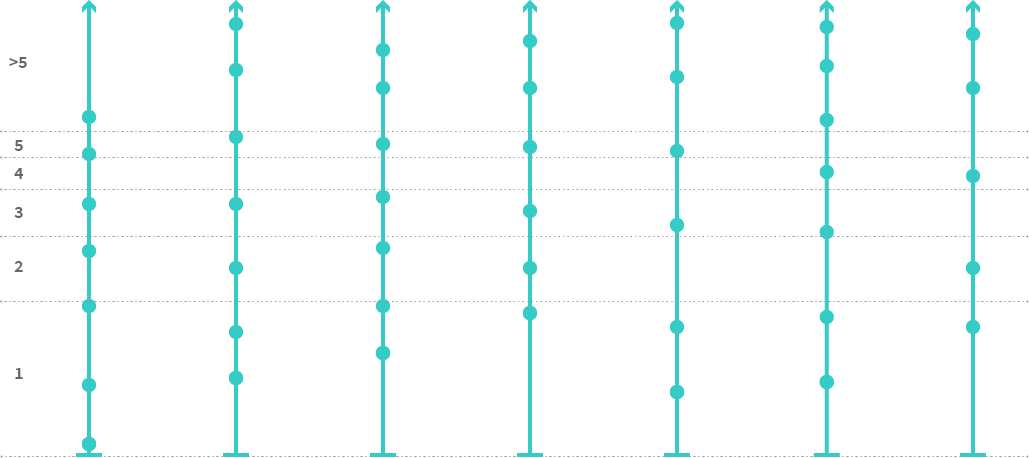 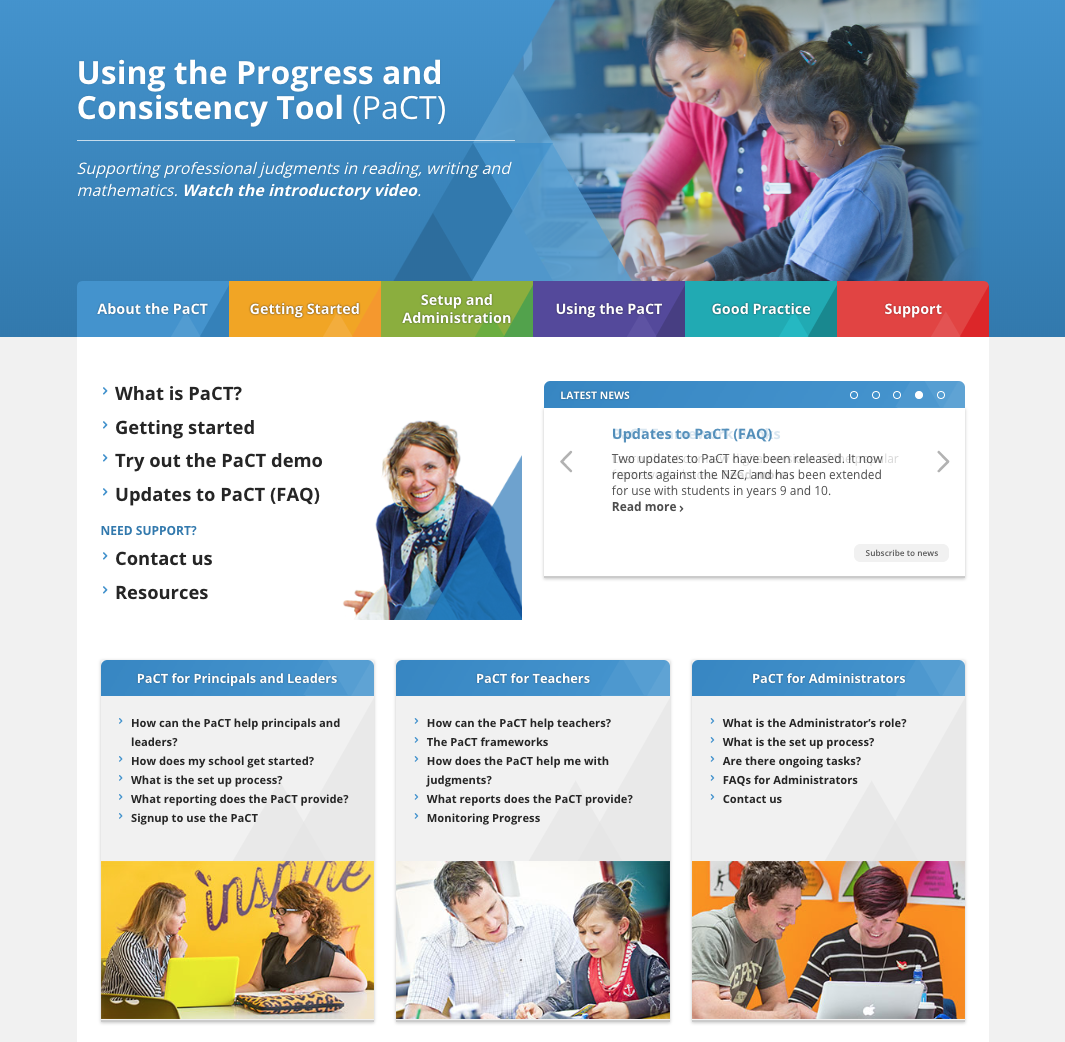 Curriculum
progress tools
Using the Curriculum Progress Tools
The Learning Progression Frameworks (LPF)
The Progress and Consistency Tool (PaCT)
What does this mean for RTLBs?
Schools will be expected to have a focus on assessing and reporting on progress.
Assessment and aromatawai tools and supports are evolving.
RTLB outcomes frameworks should align with what schools are doing.
Next Steps
Engagement 1 October to end November
MAG’s recommendations to Minister Dec 2018
Guidance on assessment and reporting for 2019
#LearnerProgresshttp://www.conversation.education.govt.nz/conversations/curriculum-progress-and-achievement/